Two-Year Outcomes of the Five-Year SMART Trial
SMART
Small Annuli Randomized
 to Evolut or SAPIEN
Howard C. Herrmann, MDRoxana Mehran, MD Didier Tchétché, MDon behalf of the SMART Trial Investigators
Disclosure of relevant financial relationships
Within the past 12 months, I or my spouse/partner have had a financial interest/arrangement 
or affiliation with the organization(s) listed below:
Discussion may include unapproved and off-label devices, procedures, and indications
Background
The SMART Trial: 
Designed to compare performance for 2 most widely available commercial transcatheter aortic valve replacement (TAVR) devices in patients with severe aortic stenosis and a small aortic valve annulus.1
Prior Evidence: 
Hemodynamics of Evolut valve are superior to those of SAPIEN valve.
Echo core lab derived reference values at 30 days4
(2 smallest quintiles of annular dimension)
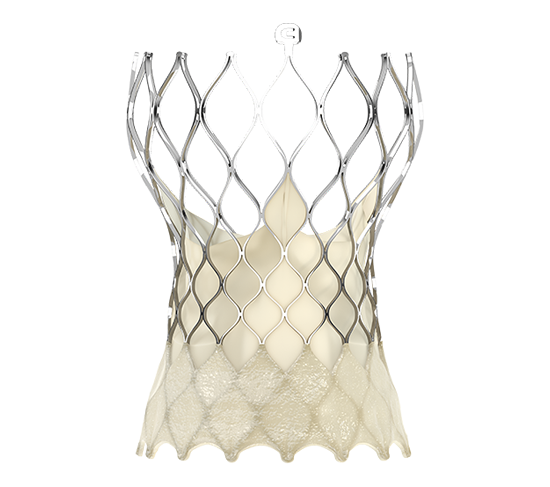 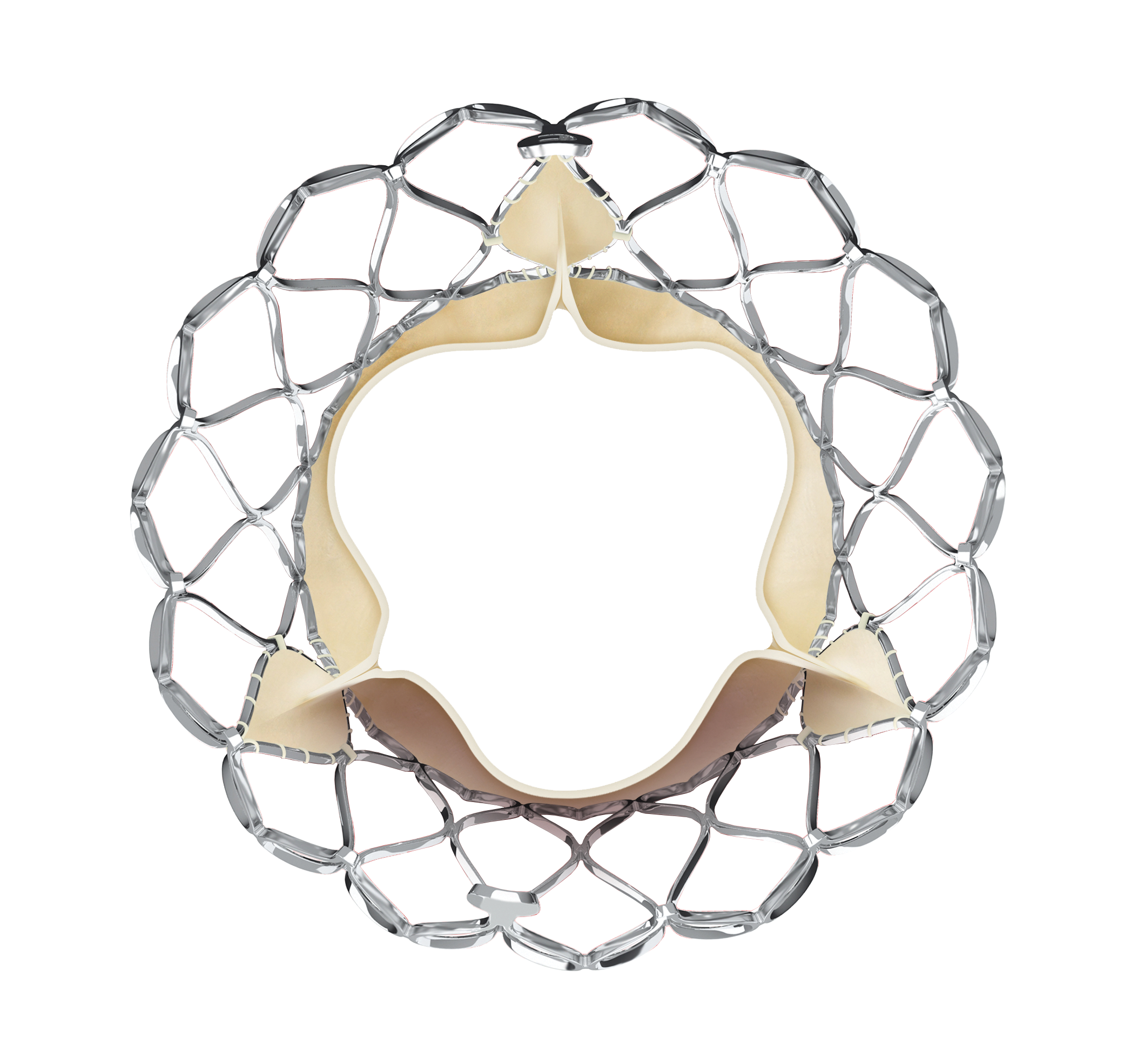 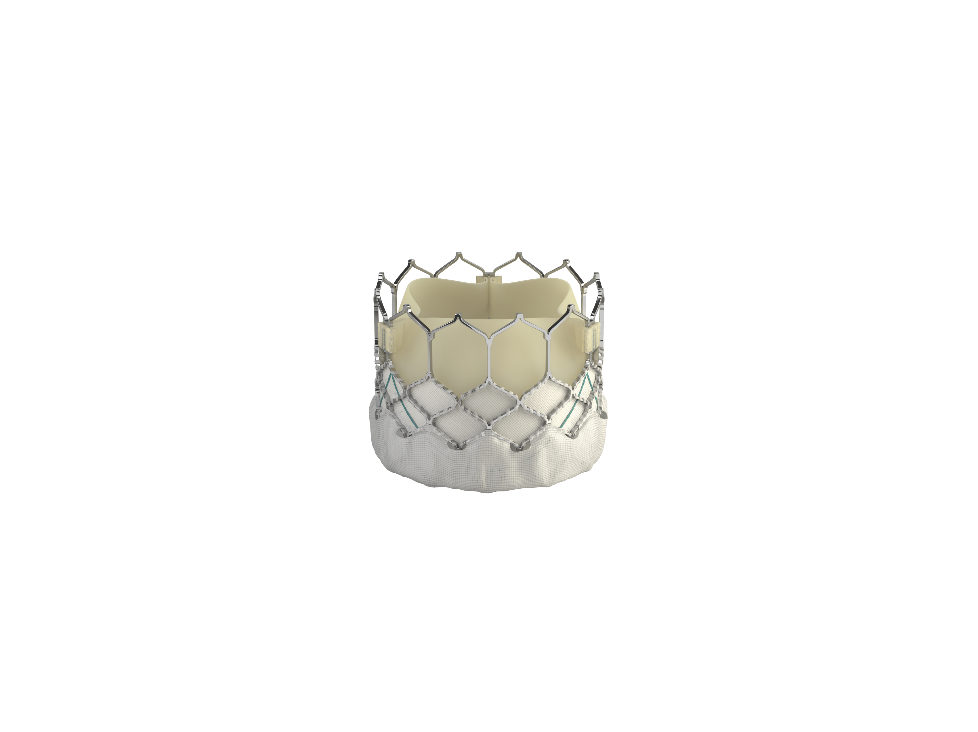 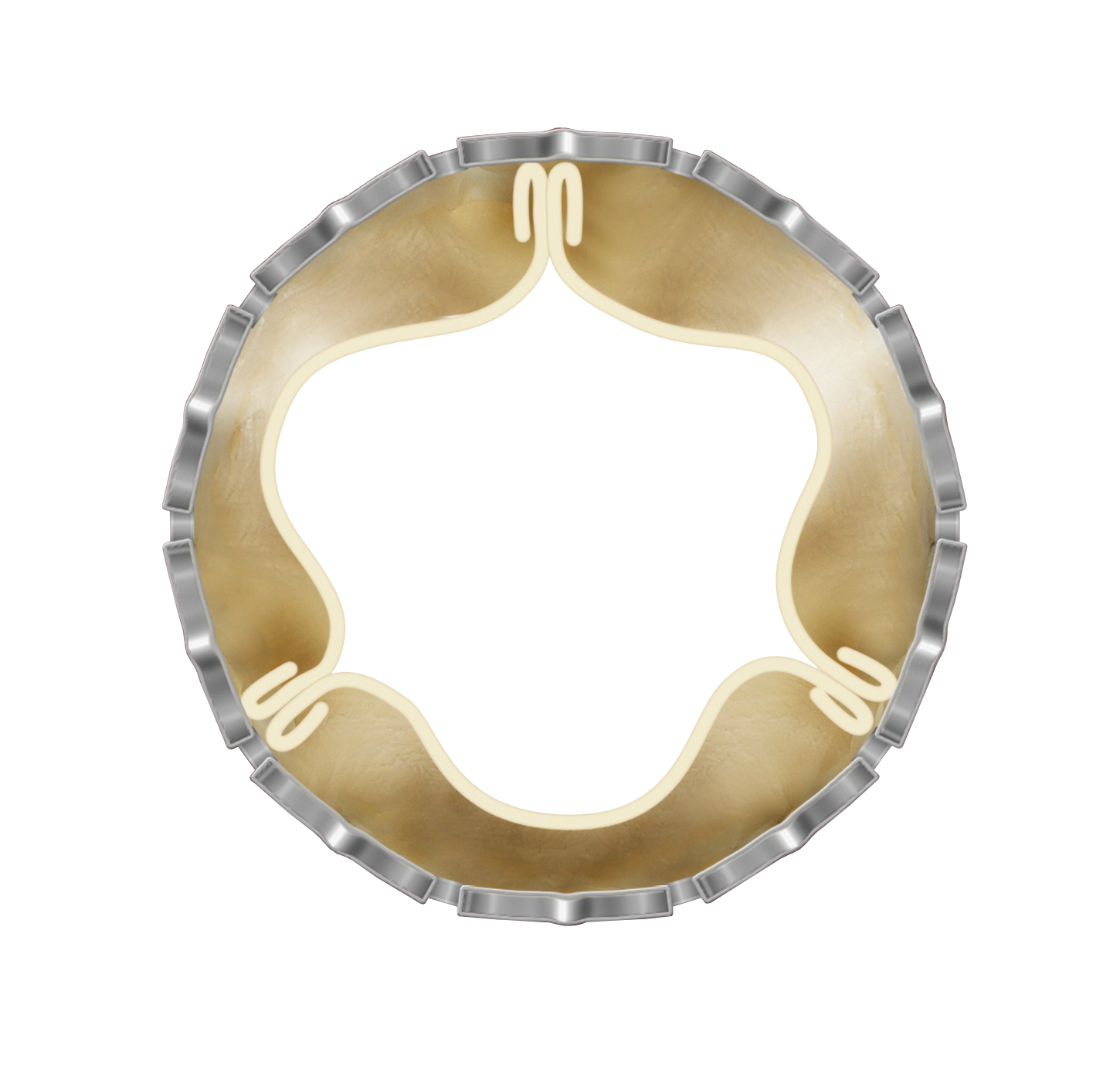 Mean gradient (mmHg)
SAPIEN
Evolut
SAPIEN
Evolut
SAPIEN
Evolut
<22.3 mm Evolut
284-384 mm2 SAPIEN
385-439 mm2 SAPIEN
22.3-23.2 mm Evolut
1Herrmann et al, Am Heart J 2022; 243:92-102. 2Puri et al, JSCAI 2025; 4:102488 (Bench testing may not be indicative of clinical performance). 3Maznyczka et al, JACC CV Interv 2024; 17;2011-2022
4Derived from Hahn et al, JACC Imaging 2019; 12:25-34
SMART Trial Design
Prospective, randomized controlled, post-market trial conducted at 83 international sites
All-comer trial with all surgical risk categories including bicuspid patients
Key eligibility
(N=355) 
Medtronic Evolut PRO/PRO+/FX
716 Patients Treated
Symptomatic severe AS*
Small aortic annulus (≤430 mm2 by MDCT)
Randomization
1:1 stratified by site & sex
(N=361)
Edwards SAPIEN 3/SAPIEN 3 Ultra
Co-primary endpoints powered at 1 year
Co-Primary Endpoint 1: Composite of mortality, disabling stroke, or heart failure rehospitalization through 12 months
Co-Primary Endpoint 2: Bioprosthetic valve dysfunction through 12 months
*AVA ≤1.0 cm2 (AVAi ≤0.6 cm2/m2) or mean gradient ≥40 mmHg or max velocity ≥4.0 m/s; 30-day predicted risk of surgical mortality <15% by heart team assessment.
Baseline characteristics
Data presented as mean ± SD or %
Valve sizing
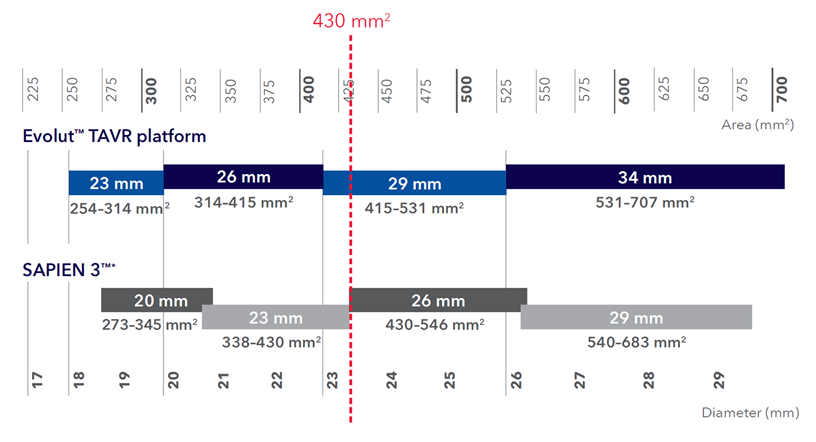 Evolut (N=350)
SAPIEN (N=365)
SAPIEN 
(N=361)
78.0% Evolut PRO+
80.8% SAPIEN 3 Ultra
Chosen size based on IFU
Valve size (mm)
23
26
29
20
23
26
p=0.11 (Chi-square)
SMART Trial results at 1 year: Co-primary outcomes
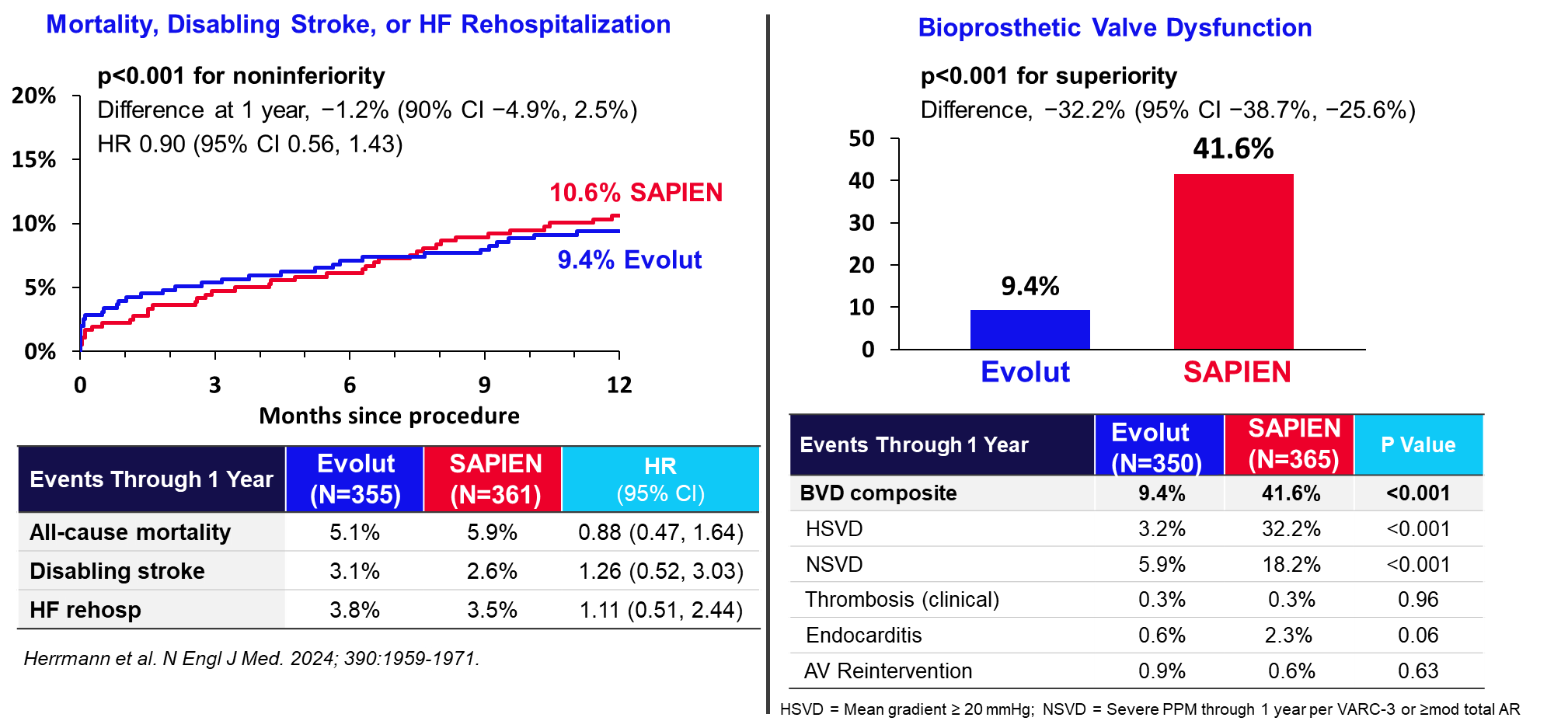 SMART Trial results at 1 year: Hemodynamics
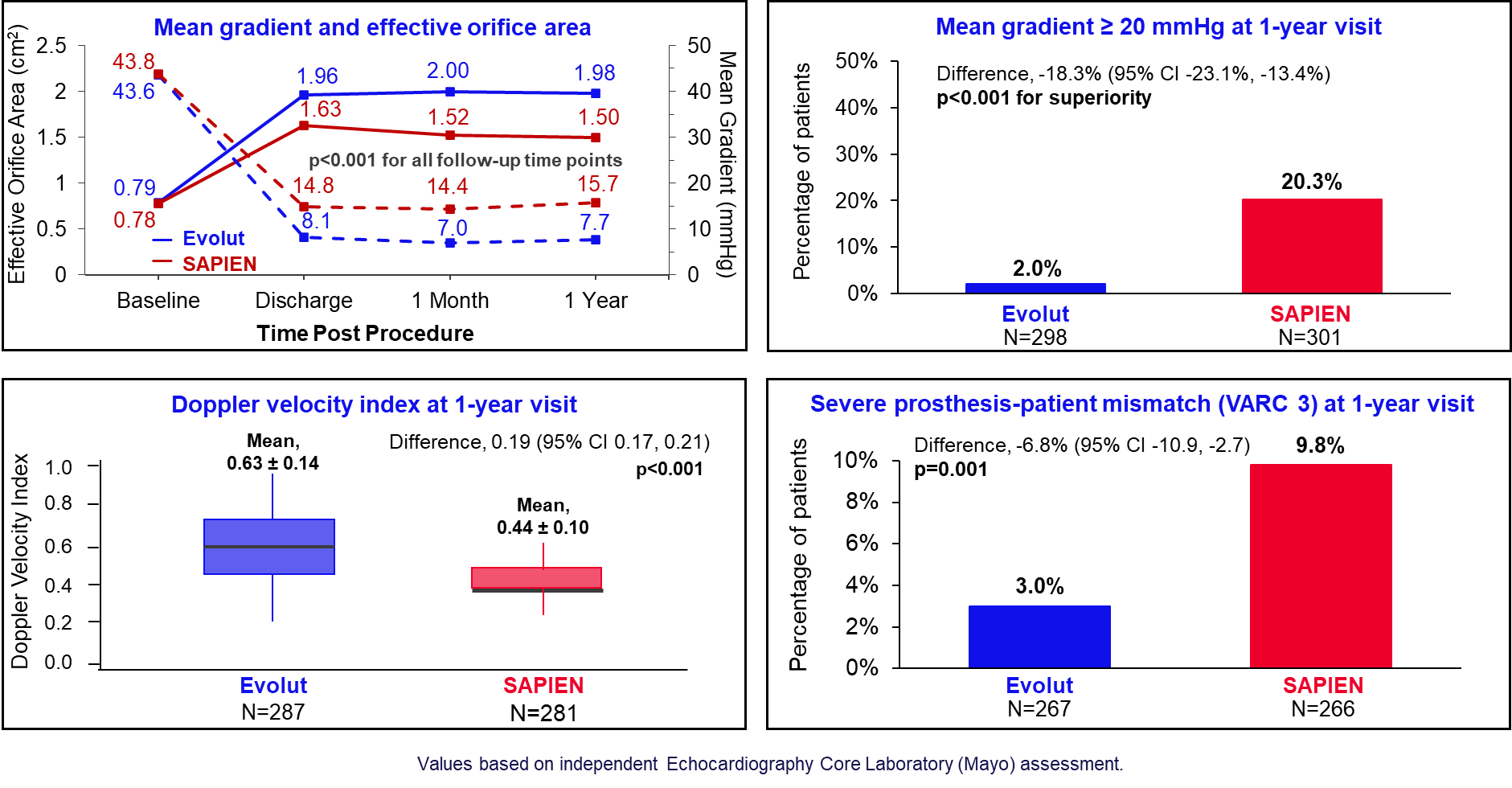 Use of SAPIEN valve was a predictor of BVD
Finding consistent throughout entire range of annulus area in the trial
Incidence of BVD
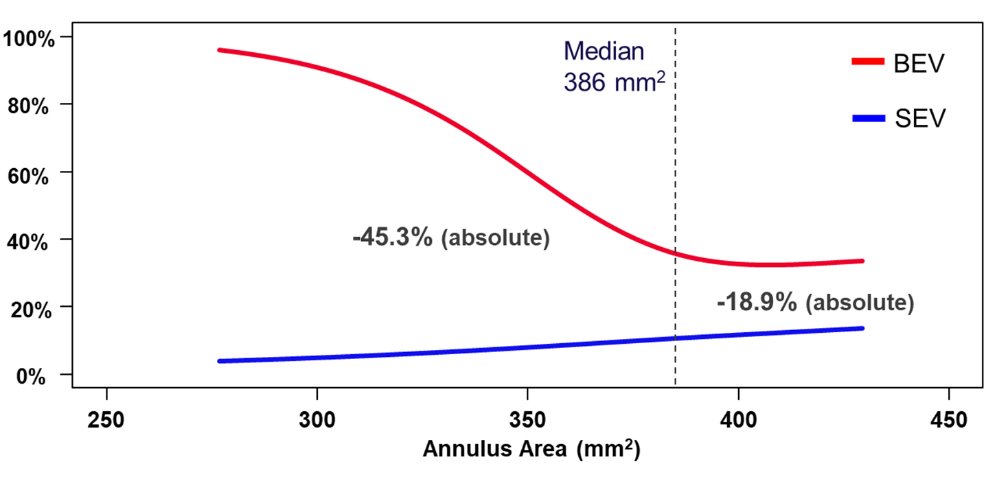 Multivariable predictors of BVD through 1 Year
SAPIEN
Evolut
SPIEN
Herrmann et al. Presented at NY Valves 2024, June 5-7, New York, NY
Results at 2 Years
Population and Follow-up Flowchart
As-treated Cohort
N=716
Evolut
N=355
SAPIEN
N=361
12 withdrew
6 withdrew
1-Year Follow-Up
N=343
1-Year Follow-Up
N=355
6 withdrew
1 explant
8 withdrew
2-Year Follow-Up
N=335
2-Year Follow-Up
N=348
Data available for 95% of patients
Echo compliance >87%
2-year follow-up:
Clinical outcome composite & components through 2 years
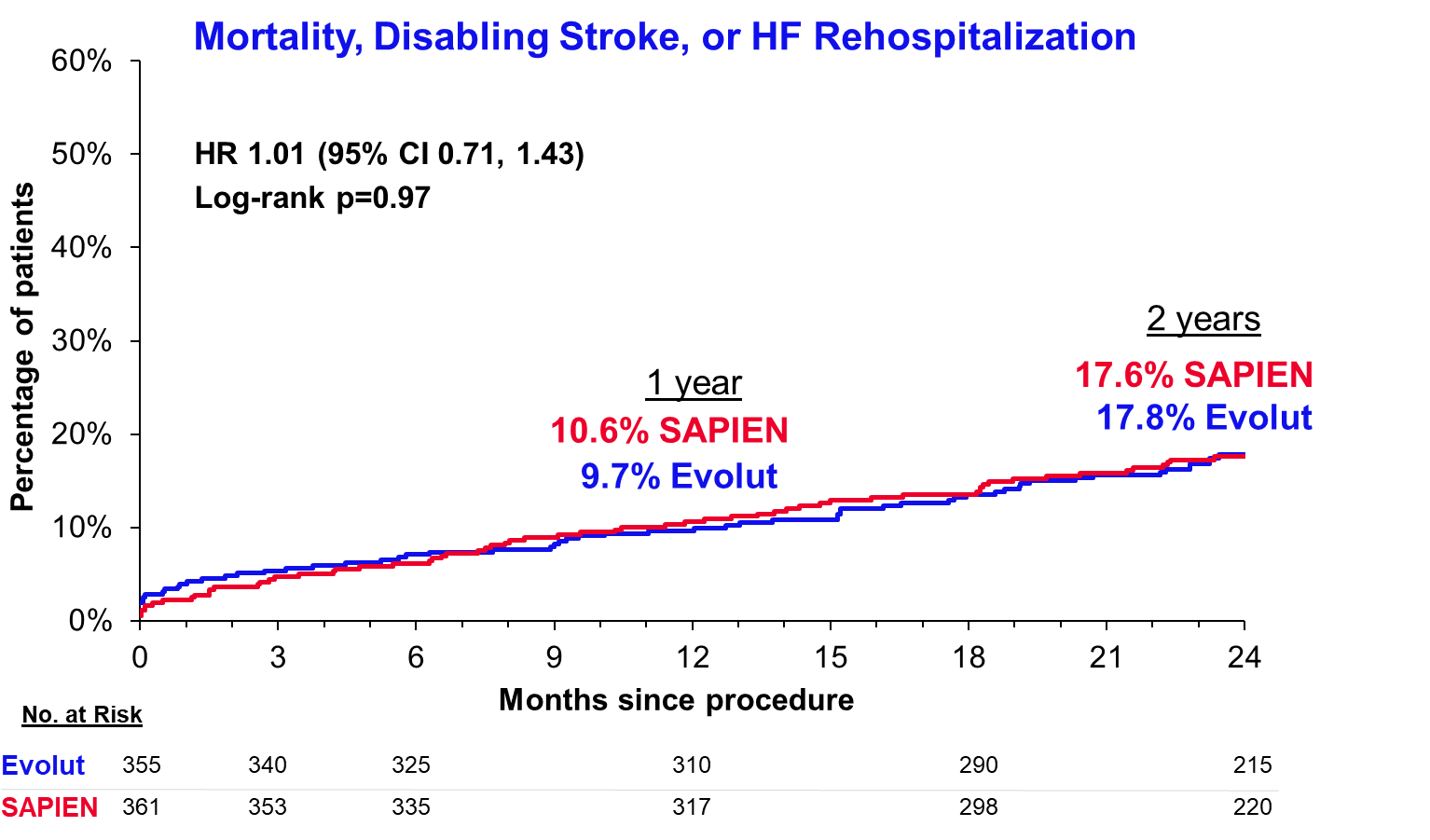 Safety events
aPatients with pacemaker/ICD at baseline are excluded
bPatients with pacemaker/ICD at baseline are included
Values based on independent Clinical Events Committee adjudication.
Prosthetic Valve Thrombosis Through 2 Years  (CEC adjudicated)
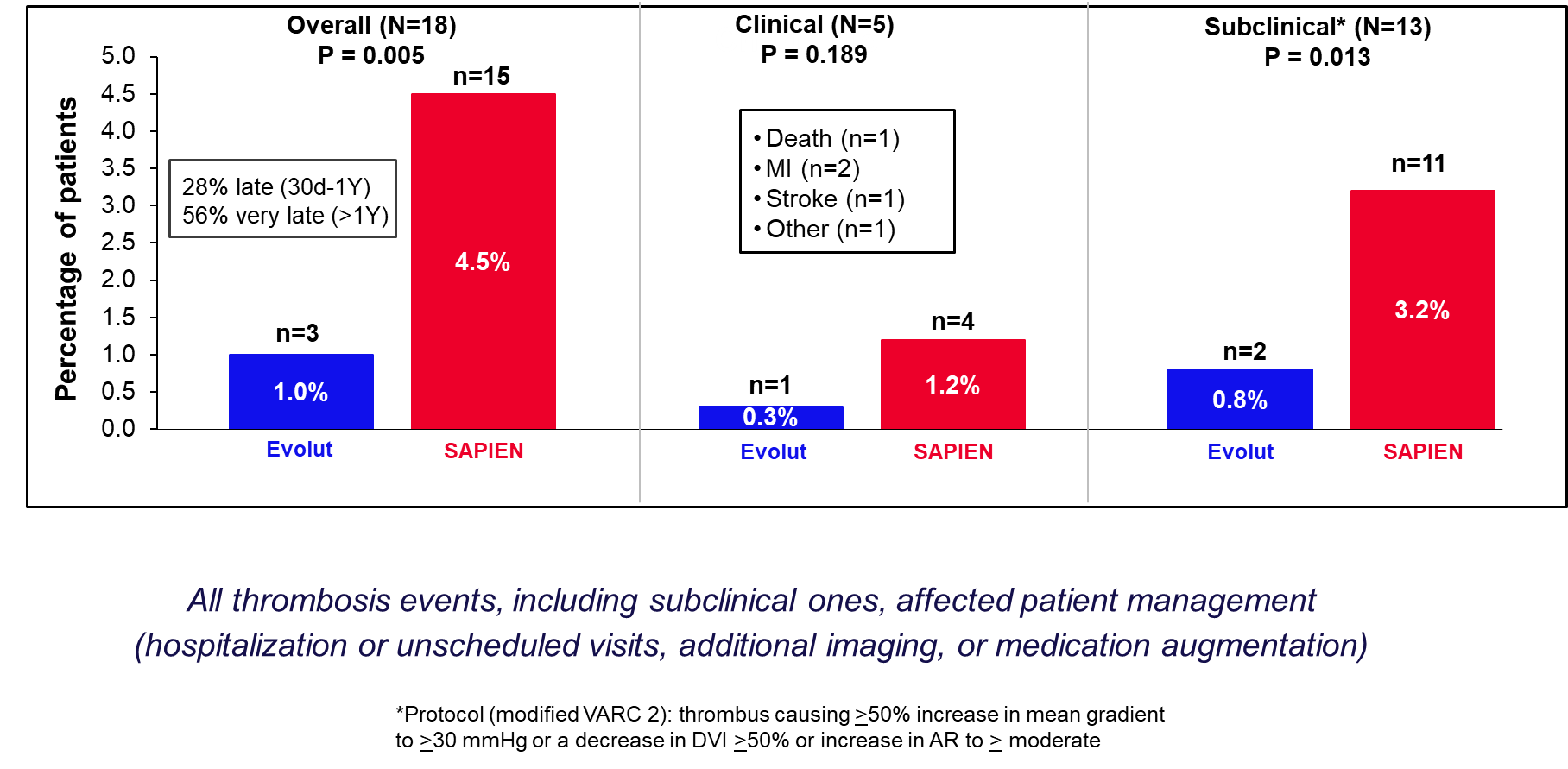 Bioprosthetic valve dysfunction through 2 years
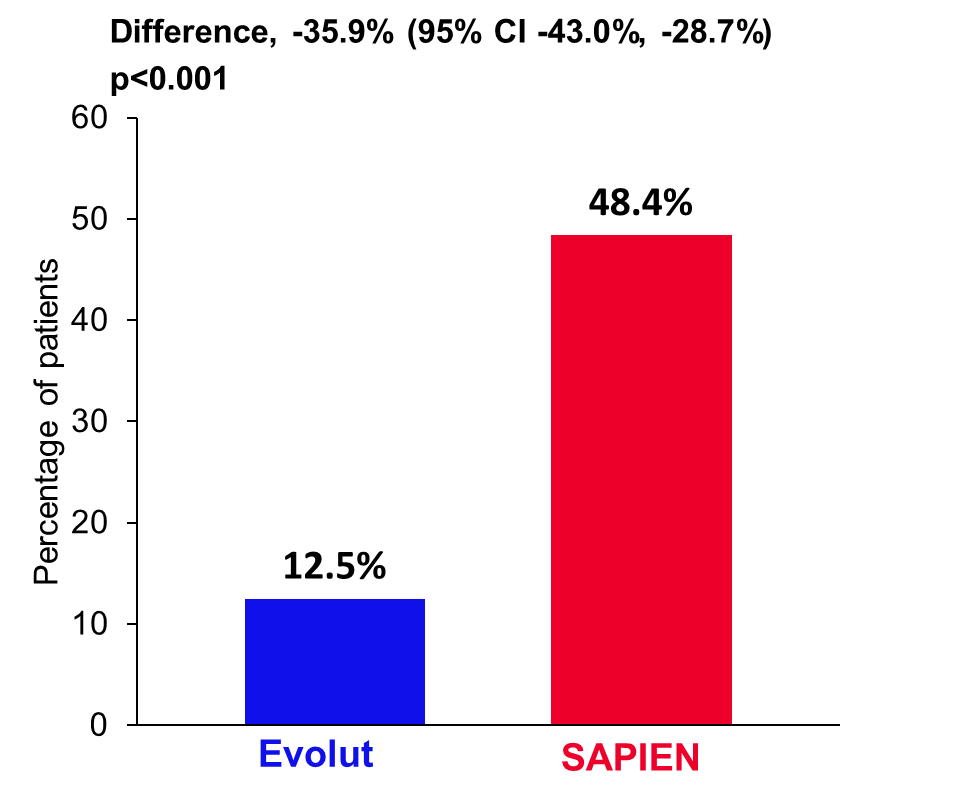 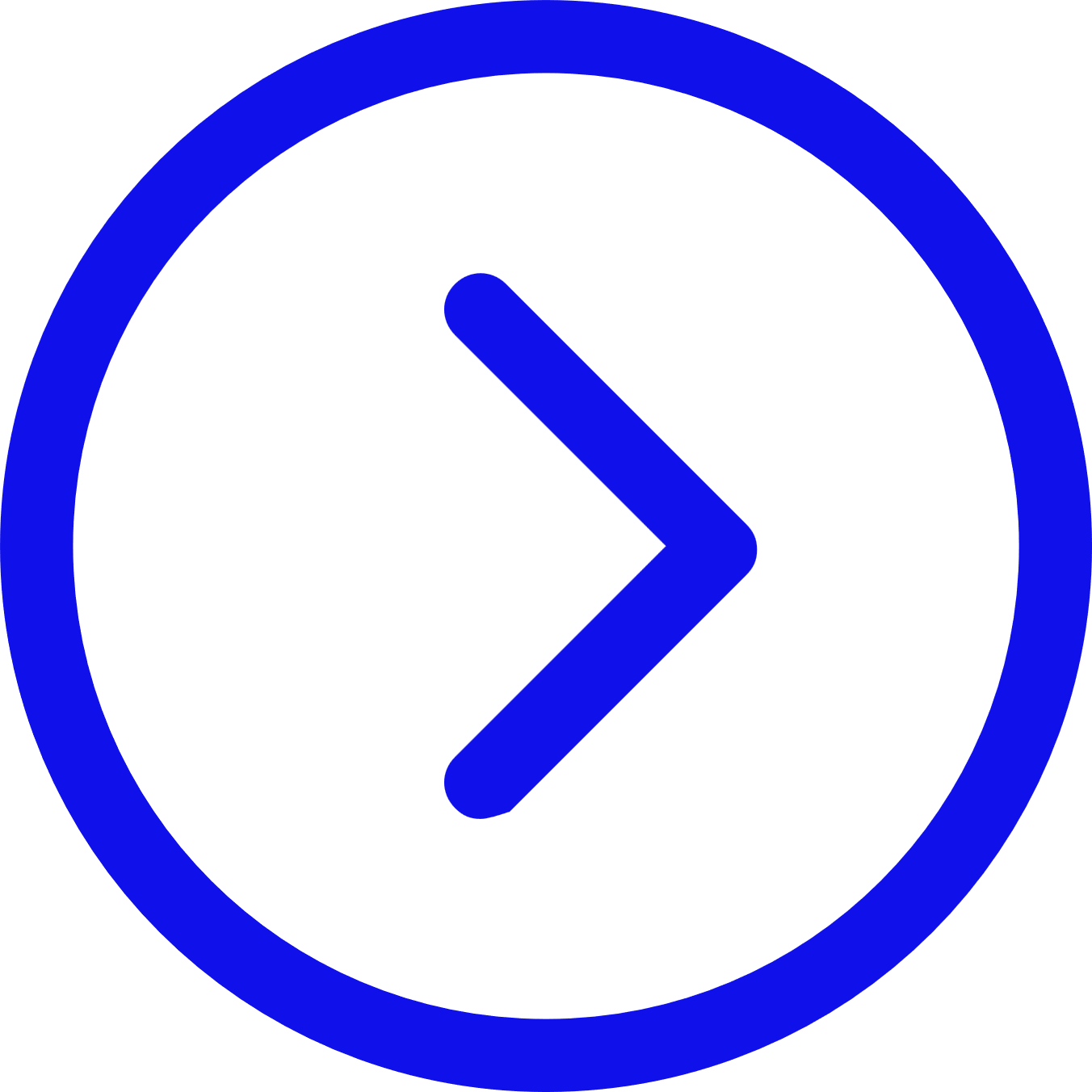 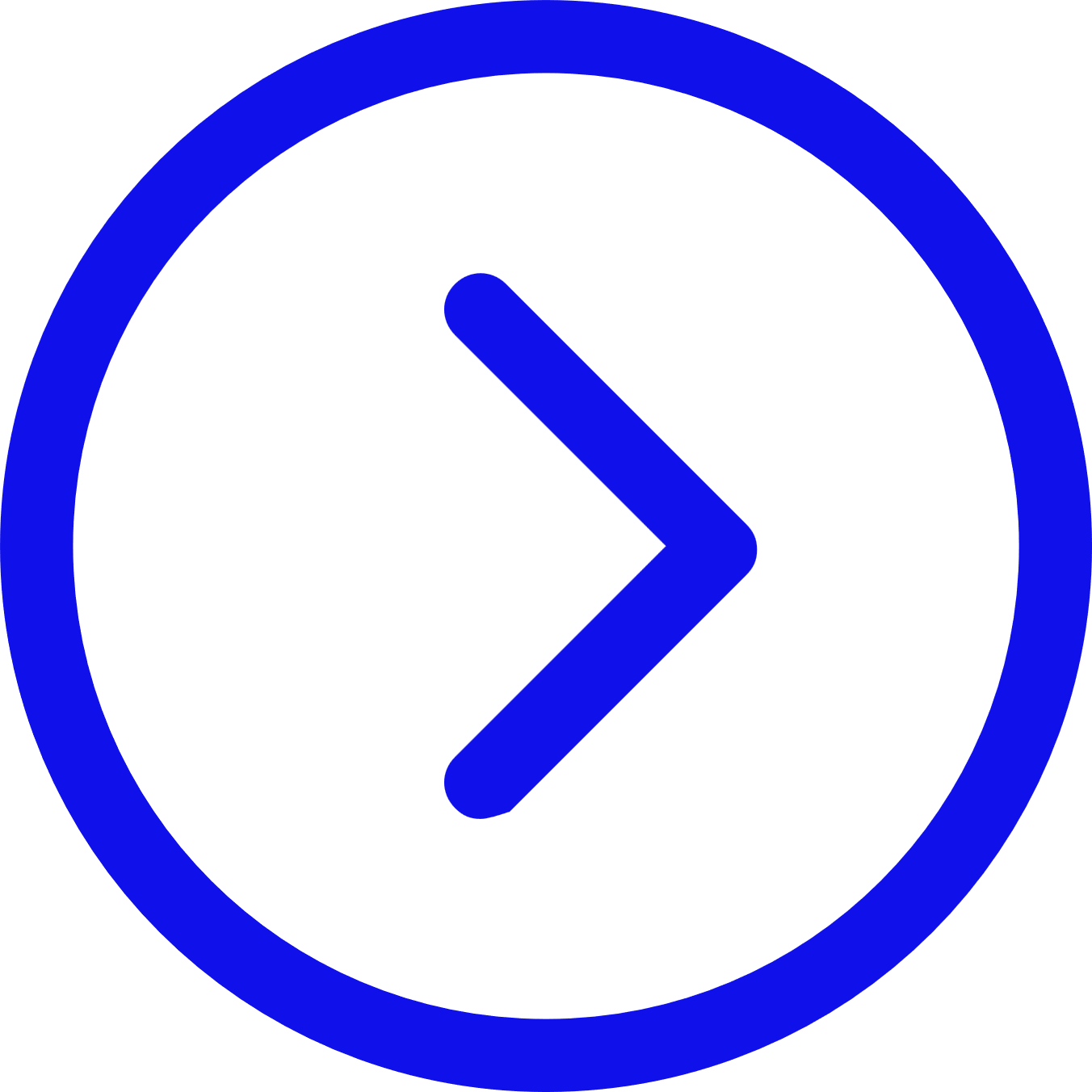 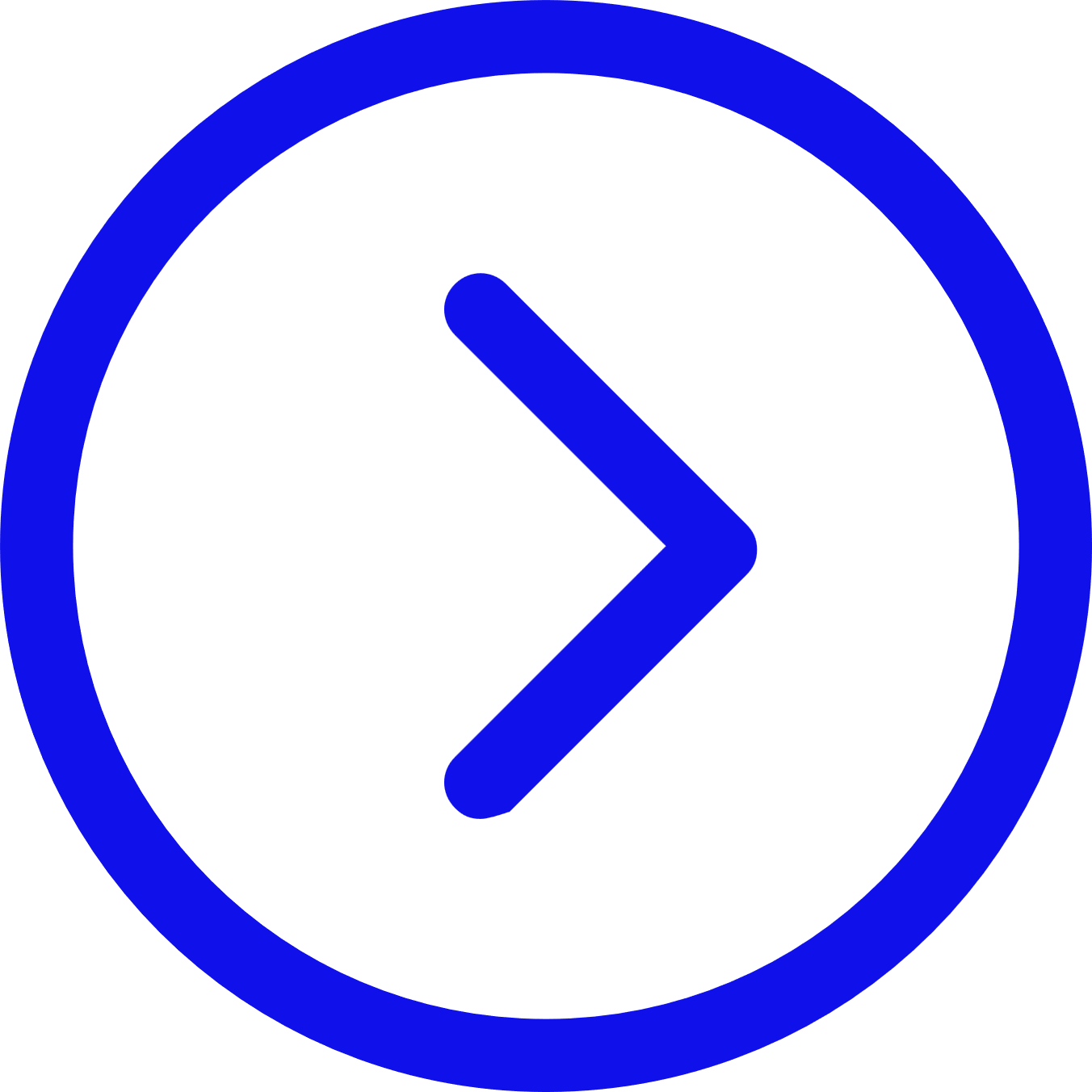 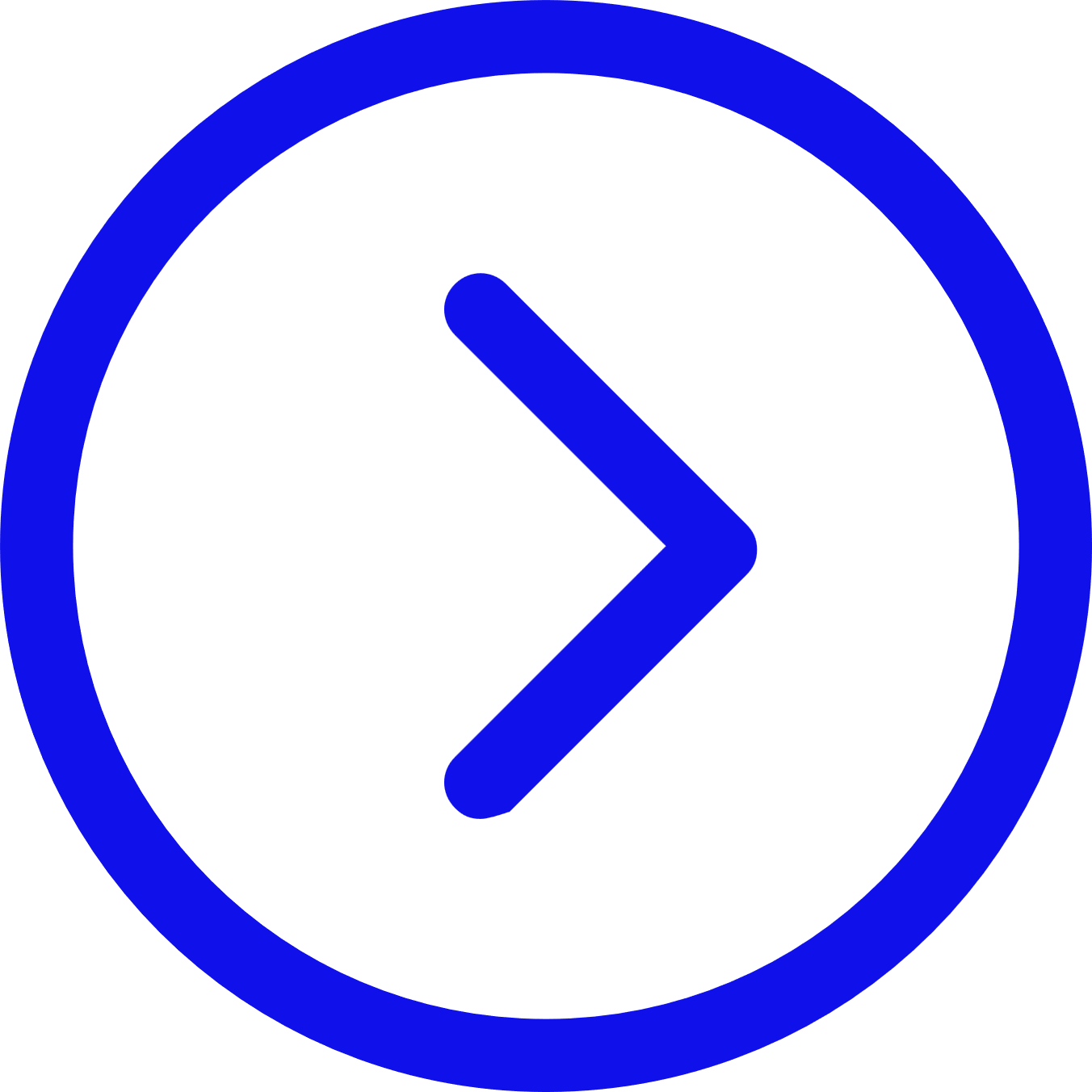 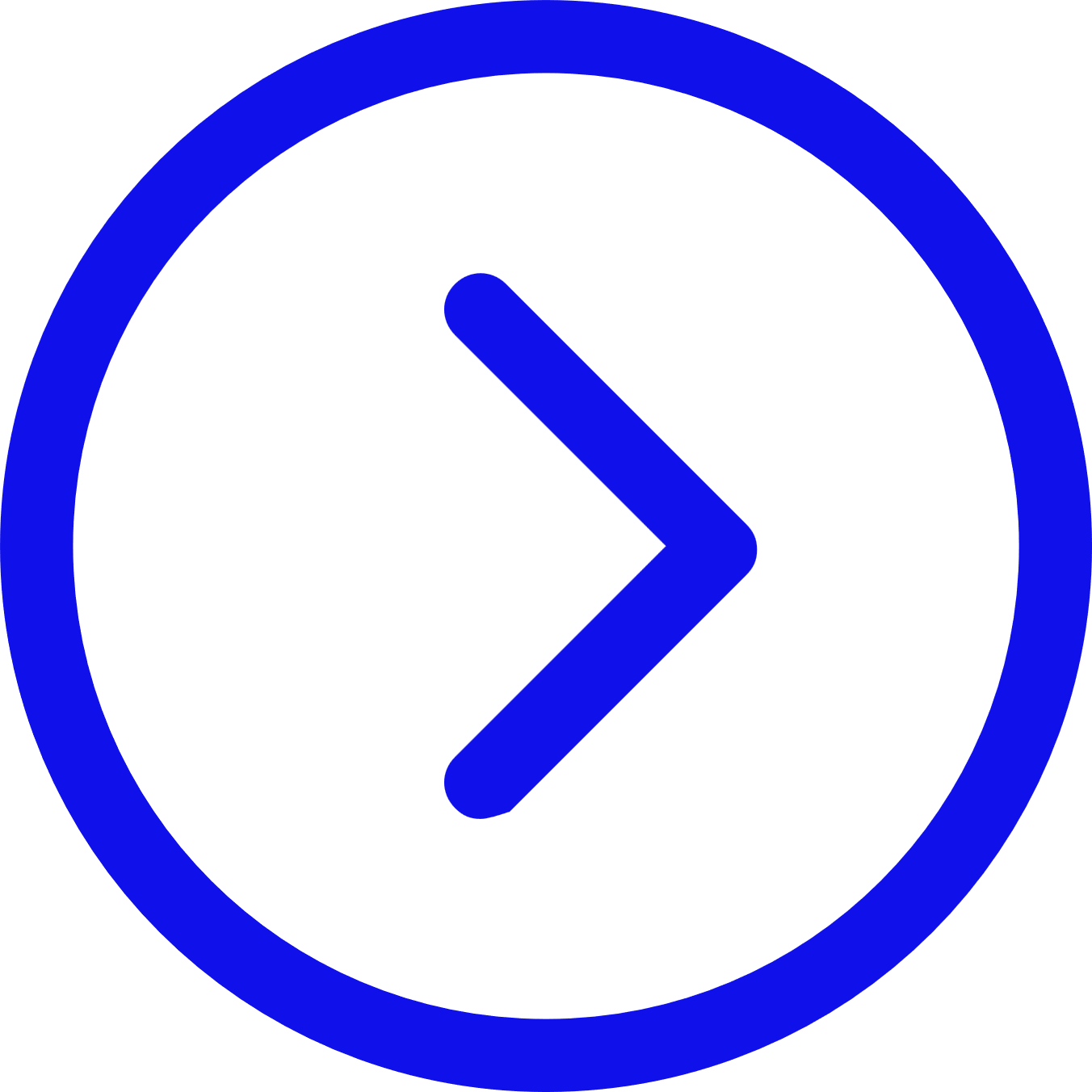 HSVD = Mean gradient ≥ 20 mmHg
NSVD = Severe PPM through 1 year per VARC-3 or ≥moderate total AR
SMART Trial results at 2 years: Hemodynamics
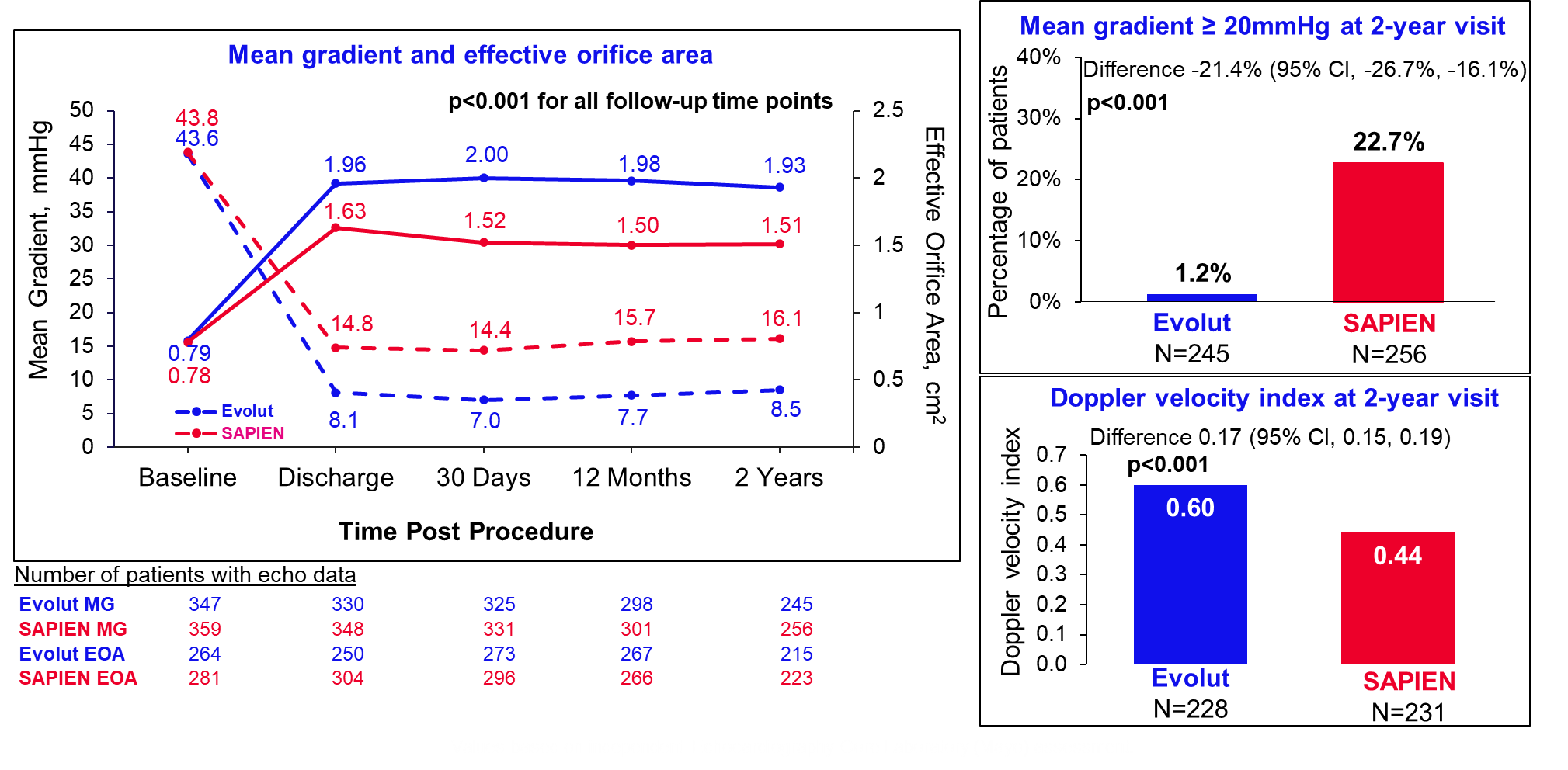 Values based on independent Echocardiography Core Laboratory (Mayo) assessment.
Total aortic regurgitation
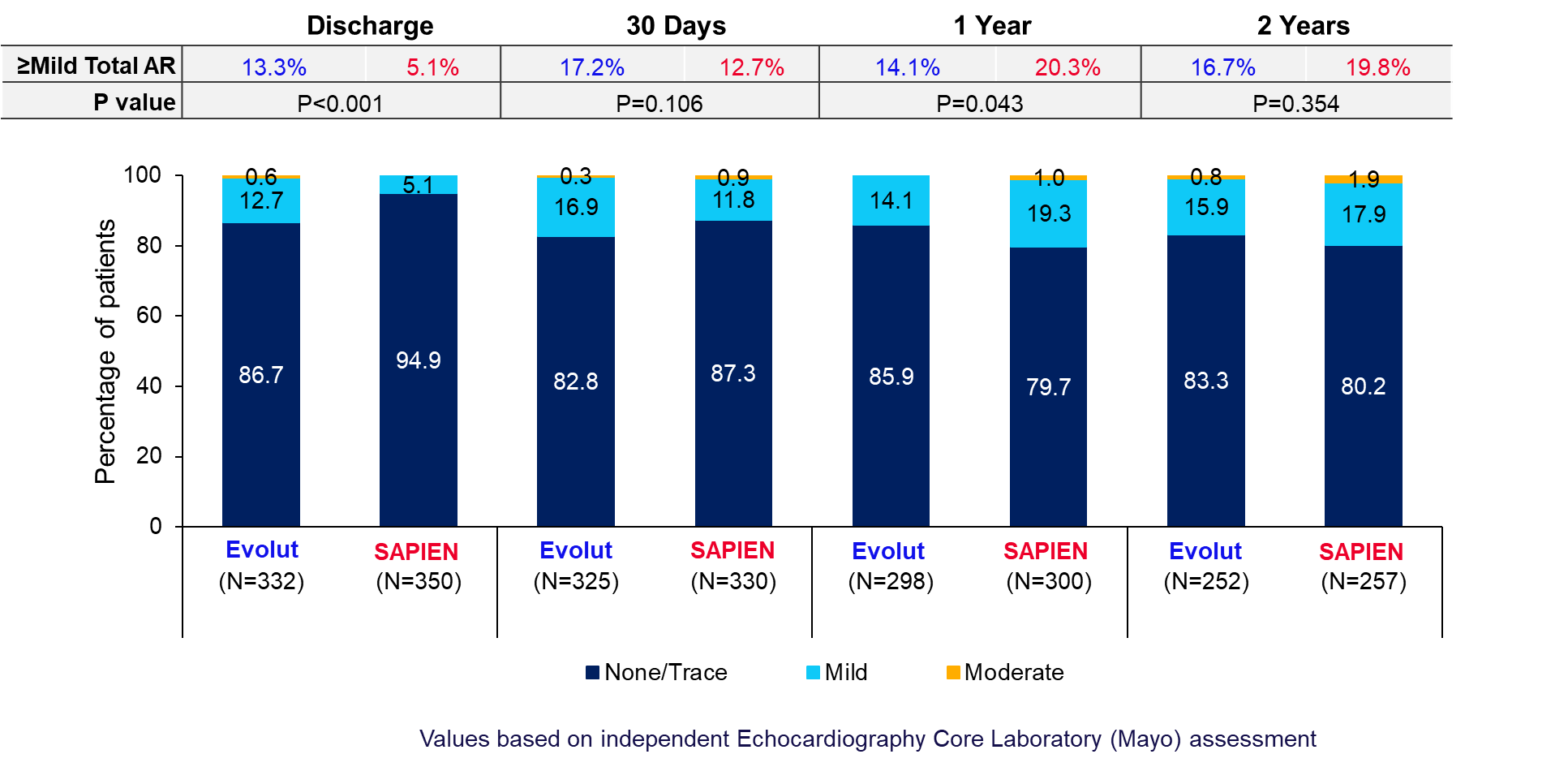 Alternative valve dysfunction definitions through 2 years
Evolut Better
SAPIEN Better
Evolut was superior to SAPIEN for all hemodynamic and composite BVD endpoint definitions tested
1Playford D, et al. J Am Soc Echocardiogr 2020;33(9):1077-1086.e1. 2Genereux P, et al. J Am Coll Cardiol 2021;77(21):2717-2746. 3Kappetein AP, et al. Eur J Cardio-Thorac Surg 2012;42:S45-S60. 4Herrmann HC, et al. NEJM 2024;390(21):1959-1971. 5Capodanno D, et al. Eur Heart J 2017;38(45):3382-3390.  6O’Hair D, et al. JAMA Cardiol 2023;8(2):111-119. 7Yakubov SJ, et al. 2024, Presentation NY Valve 2024, Manuscript in press.
(Evolut – SAPIEN, % Difference)
Adverse hemodynamics affect clinical outcomes
Severe prosthesis-patient mismatch after TAVR increases mortality
Elevated mean gradient after surgical and transcatheter aortic valve replacement reduces survival
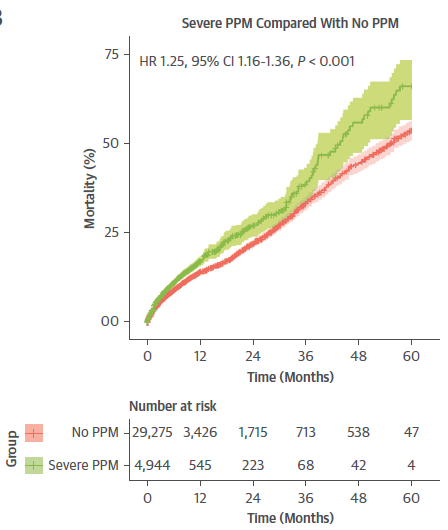 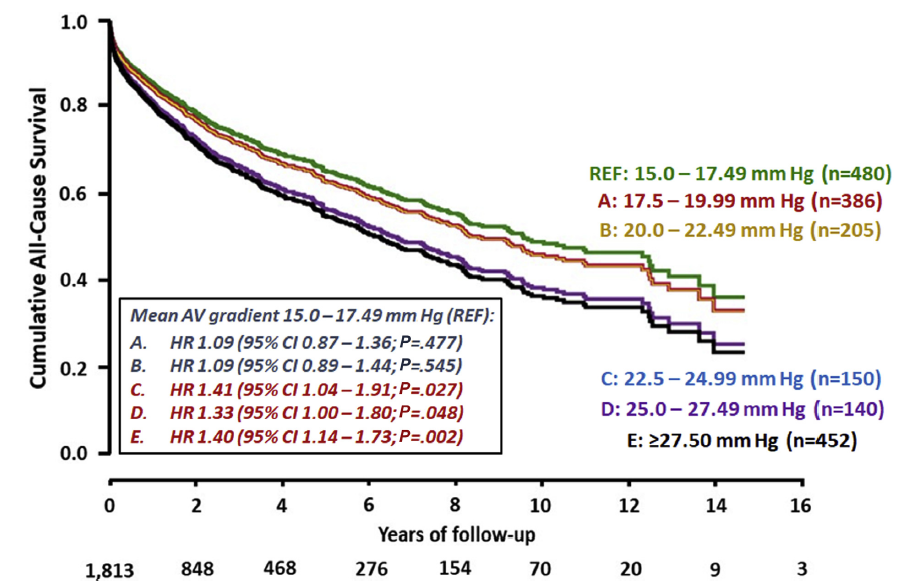 Australian National Echo Registry
(6,050 patients with prior aortic valve replacement)
Meta-analysis of patient data (23 studies and 81,969 patients)
Moderate/Severe = 24%
Severe = 11%
Playford et al. J Am Soc Echocardiogr. 2020;33(9):1077-1086.e1.
Sá MP,  et al. JACC Cardiovasc Imaging. 2023 Mar;16(3):298-310.
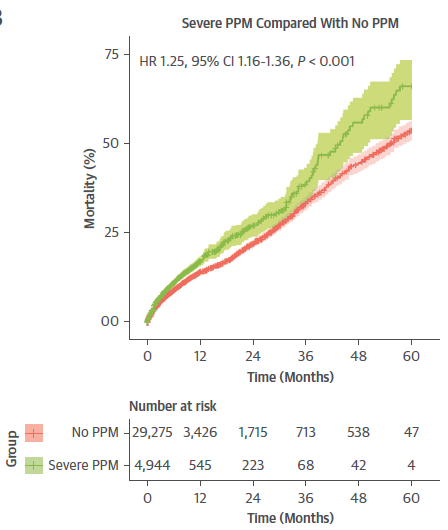 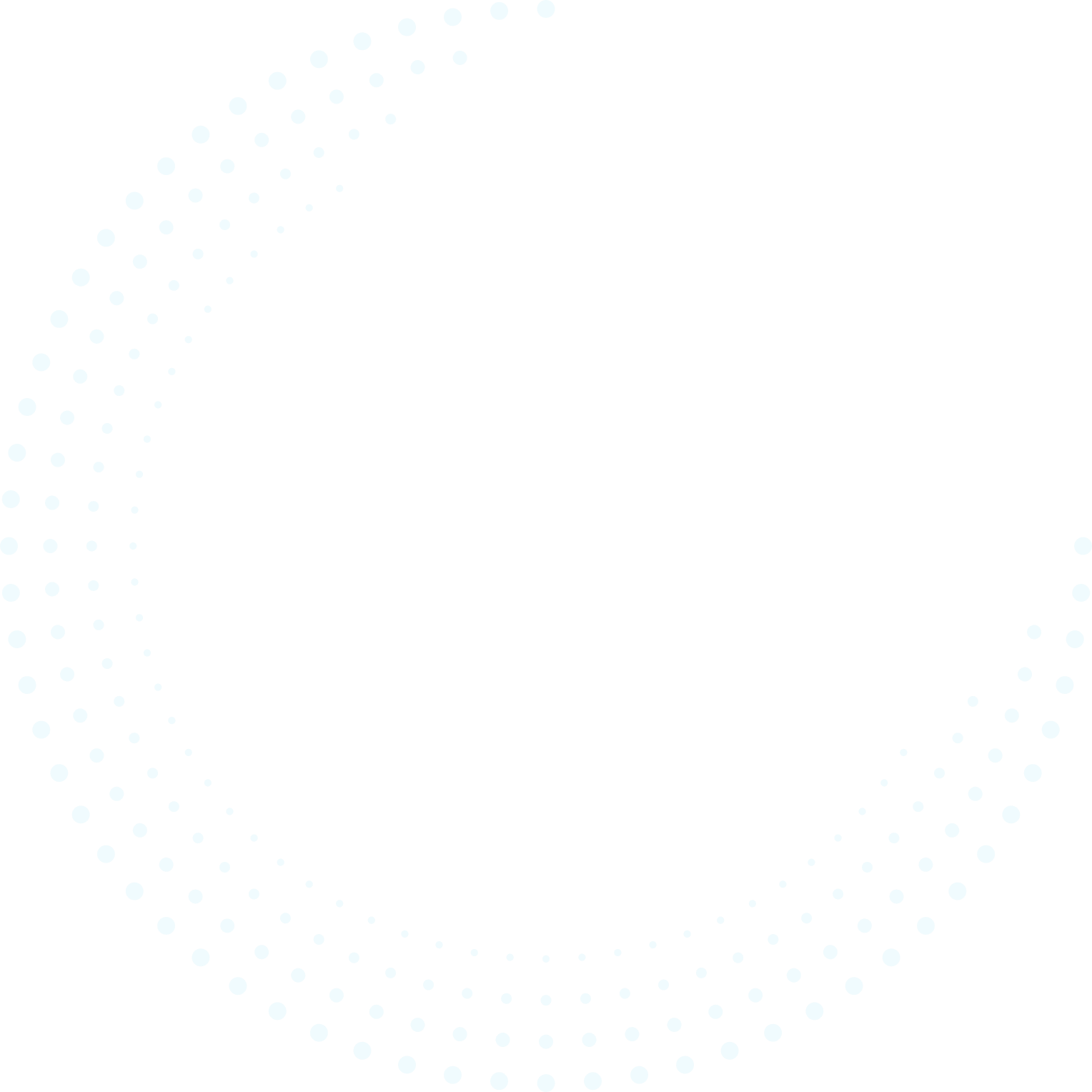 Thank You to               All of Our Patients,  Trial Investigators, Research Coordinators, the 83 Global Sites, Committee Members & Core Laboratories!
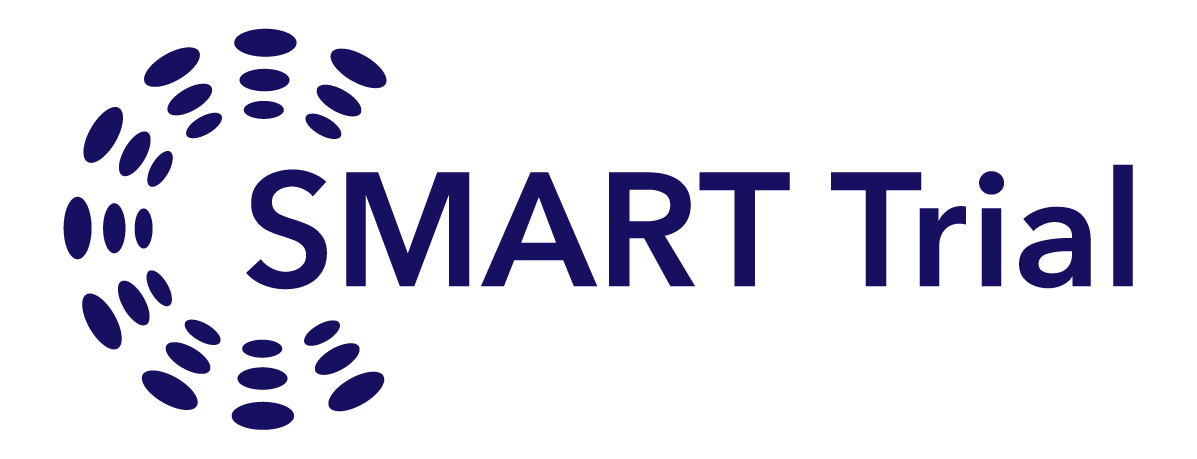 Summary
The randomized SMART trial compared the Evolut and SAPIEN TAVR valves in 716 patients (87% women) with a small aortic annulus.
After 2 years of follow up, we observed similar rates for the clinical outcome composite of death, disabling stroke, or HF rehospitalization.
All individual and composite hemodynamic measures continue to demonstrate the superiority of the Evolut platform.
These findings emphasize the importance of the planned comparison through 5 years of follow-up.